Opiskeluhuollon digipalvelu- ja menetelmäkartoitus
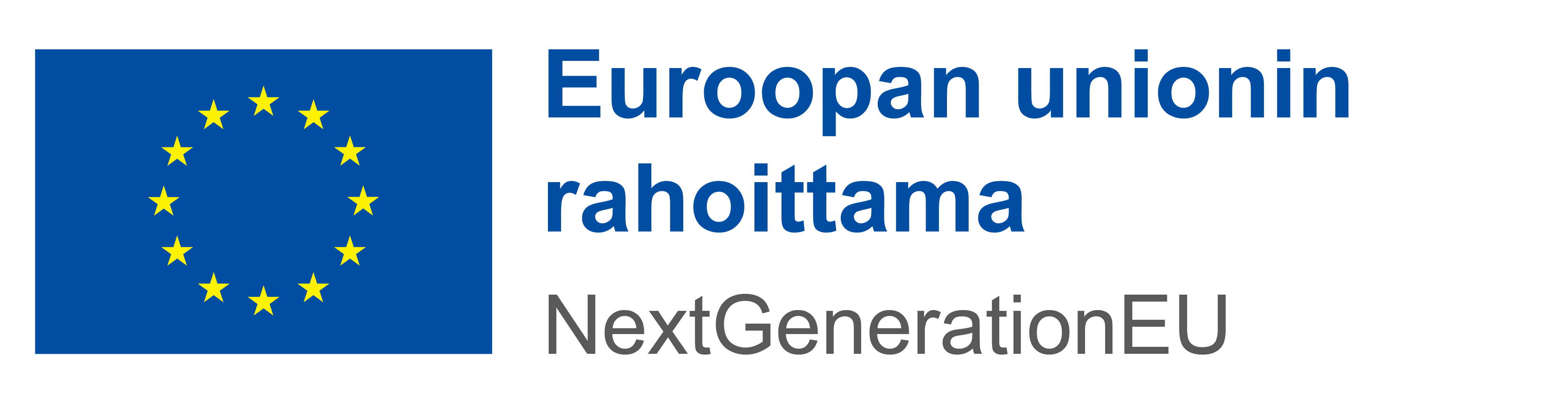 Kysely toteutettiin 02/2024
Vastaajat pystytään tarvittaessa yksilöimään
Dioista jätetty pois kysymysten 20-24 vastaukset, jotka käsitellään eri projektissa (IPC-kysymykset)
Kyselyyn vastasi:
39 psykologia
42 kuraattoria 
43 terveydenhoitajaa
124 opiskeluhuollon työntekijää vastasi kyselyyn.
Onko sinulla valmiuksia tai koulutusta toteuttaa ryhmätoimintaa tällä hetkellä?
N = 124
Mitä ryhmiä sinulla on valmiudet tai koulutus toteuttaa?
Mitä ryhmiä toteutat vuosittain?
Toteutatko ryhmiä etänä?
N = 53
Olisitko halukas vetämään ryhmiä, mikäli tarvittava perehdytys tai koulutus, tilat ja työpari järjestyisivät?
N = 121
Millaisille ryhmille näet tarvetta opiskeluhuollossa?
Millaisiin taitoihin tai oireiluun liittyen näkisit ryhmätoiminnan opiskeluhuollossa tarkoituksenmukaisena?
Minkä mittaiset ryhmät mielestäsi sopisivat opiskeluhuoltoon?
Missä vaiheessa opiskeluhuollon asiakkuutta ryhmätoiminta olisi mielestäsi tarkoituksenmukaista?
Kuka voisi toimia ryhmässä työparina opiskeluhuollon työntekijälle?
Voiko ryhmiä mielestäsi järjestää etänä verkon välityksellä?
N = 124
Muu: soveltuvin osin
Miksi ryhmiä ei mielestäsi voi järjestää etänä verkon välityksellä?
N = 81
Osallistujien läsnäolo, kohtaaminen, luottamus ja vertaistuki jää ohuemmaksi kuin liveryhmissä
Ruutuaika lisääntyy
Harjoitukset vaikeita toteuttaa
Tietosuoja- ja salassapitokysymykset haasteellisia
Vaikuttavuus heikompaa
Aikatauluhaasteet: opiskelijat koulussa ryhmien aikaan
Voiko ryhmiä järjestää yli koulu- ja oppilaitosrajojen?
Miksi ryhmiä ei mielestäsi voi järjestää yli koulu- ja oppilaitosrajojen?
N = 11
Kohdennetut, luokkatasoiset interventiot vaikuttavampia
Organisointi hankalaa
Asiakkaiden saaminen ryhmiin haastavaa
Oletko ohjannut asiakkaita järjestöjen ryhmätoimintoihin?
N = 121
Onko sinulla mielessä ryhmämenetelmiä tai ryhmätoimintamalleja nuorille, joille olisi tarvetta opiskeluhuollossa? Listaa havaitsemasi tarpeet.
N = 32
ART
Erilaiset mielenterveyden haasteet riittävän varhaisessa vaiheessa 
Kaveritaidot, sosiaaliset taidot
Käytätkö työssäsi keskustelukäyntien tukena digitaalisia palveluita? Valitse palvelut, joita käytät.
Onko sinulla kokemusta chatista työmuotona?
N = 124
Kerro vapaasti kokemuksista chat-vastaajana.
N = 20
Vastaajilla pääosin hyviä kokemuksia 
Palvelua käytetty erityisesti korona-aikana melko vähän
Yhteydenottojen syy vaihtelee, täytyy olla valmis monenlaiseen
Anonyymiys ei toimi
Millaista tarvetta näet chat-palvelulle opiskeluhuollossa?
Olisitko halukas toimimaan chat-vastaajana osana omaa tehtävääsi?
Yhteystiedot
Krista KrekolaProjektisuunnittelija
Nuorten ja nuorten aikuisten mielenterveys- ja päihdepalvelut040 664 7839etunimi.sukunimi@pirha.fipirha.fi